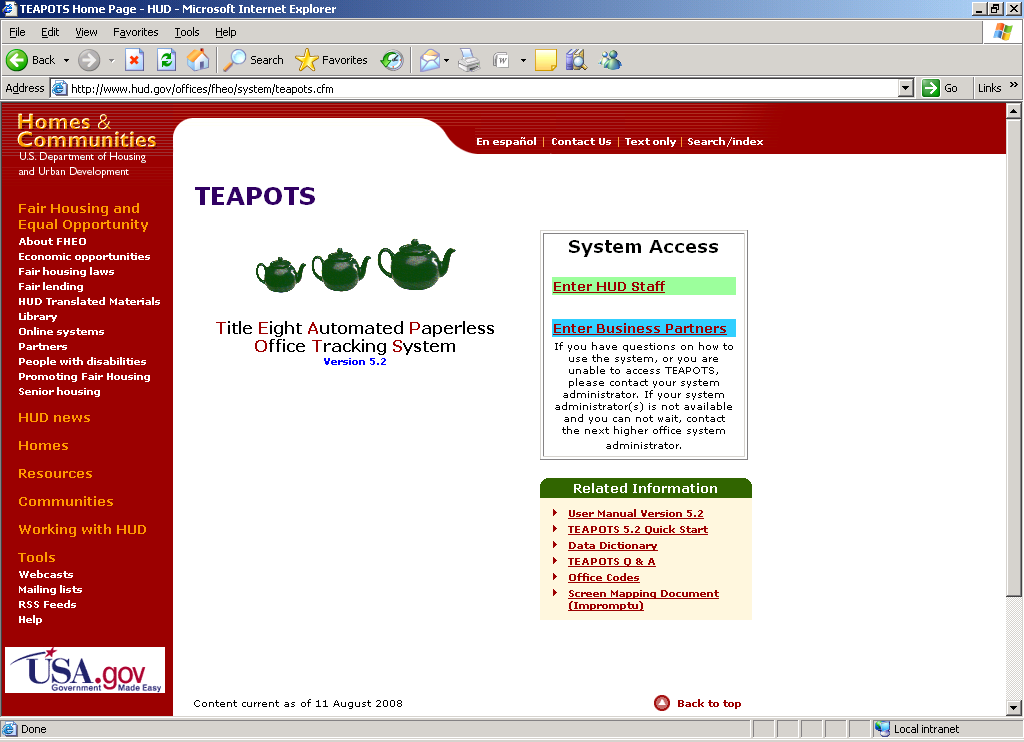 TEAPOTS URL: http://www.hud.gov/offices/fheo/system/teapots.cfm
FHAP Agency Login
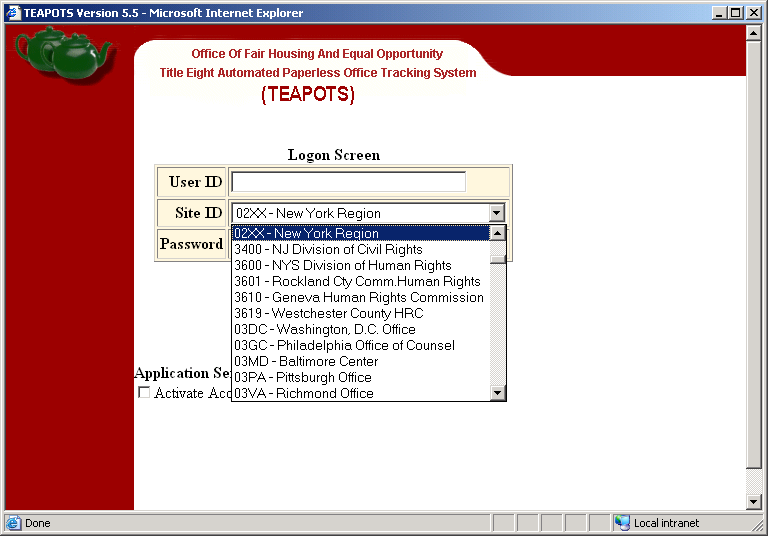 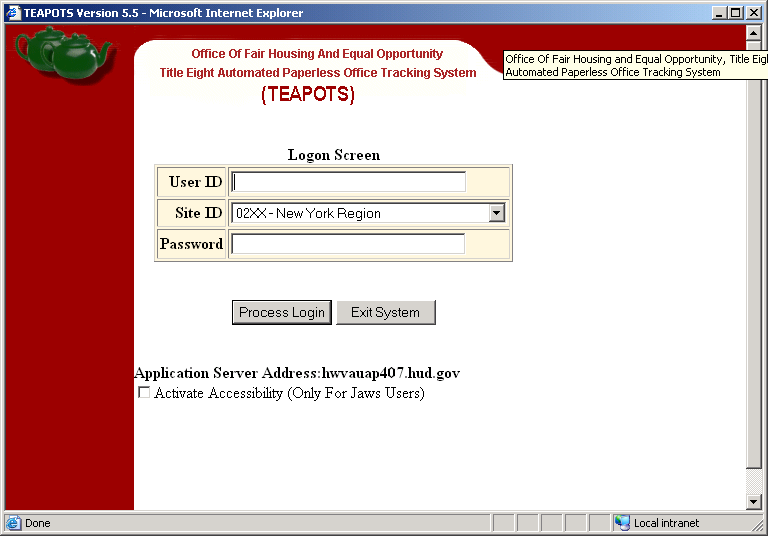 User’s Initials
Enter Password
(Passwords need to be updated every 90 days)
Select Appropriate Agency
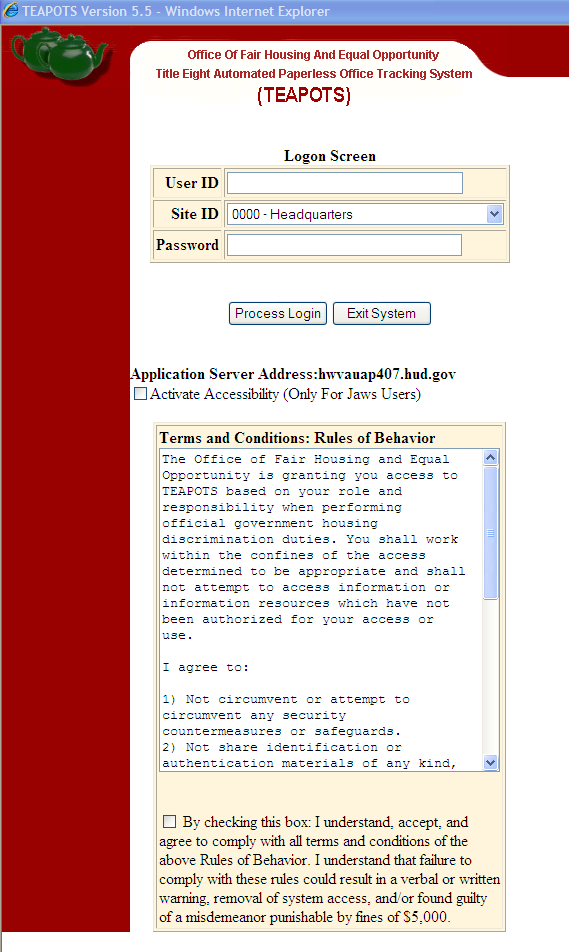 New “Rules of Behavior” required checkbox.  Must check each time you login to TEAPOTS.
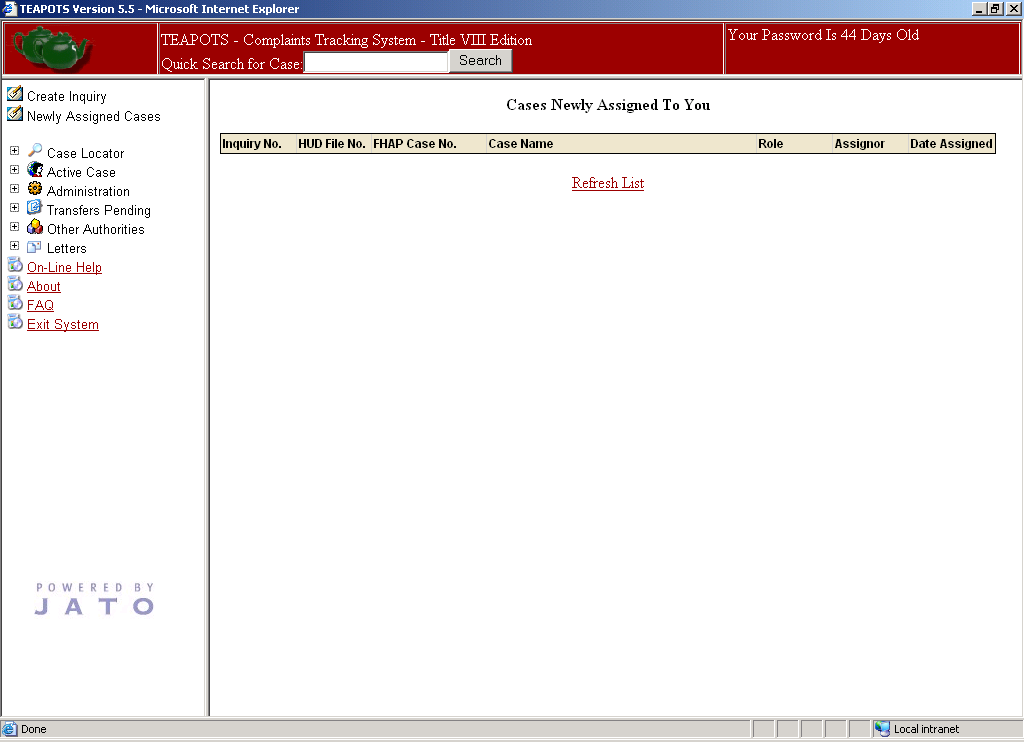 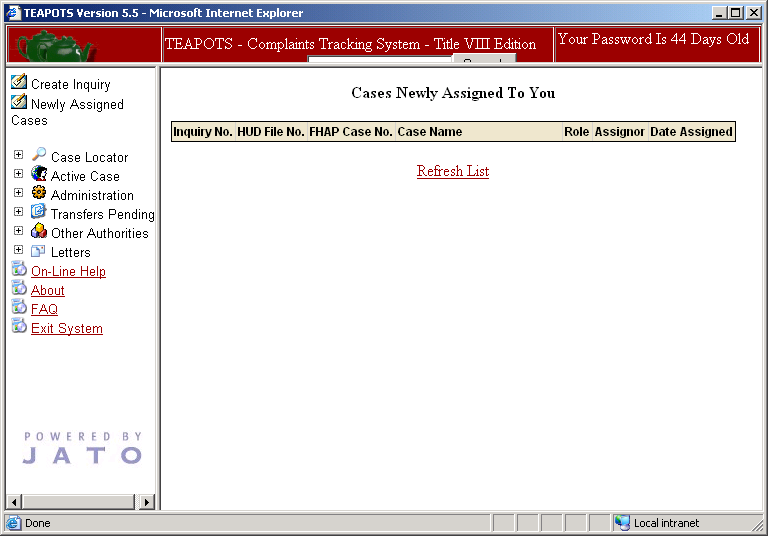 Remember to change your password every 90 days
Click here to maximize the screen.  This will reveal the “Quick Search” function
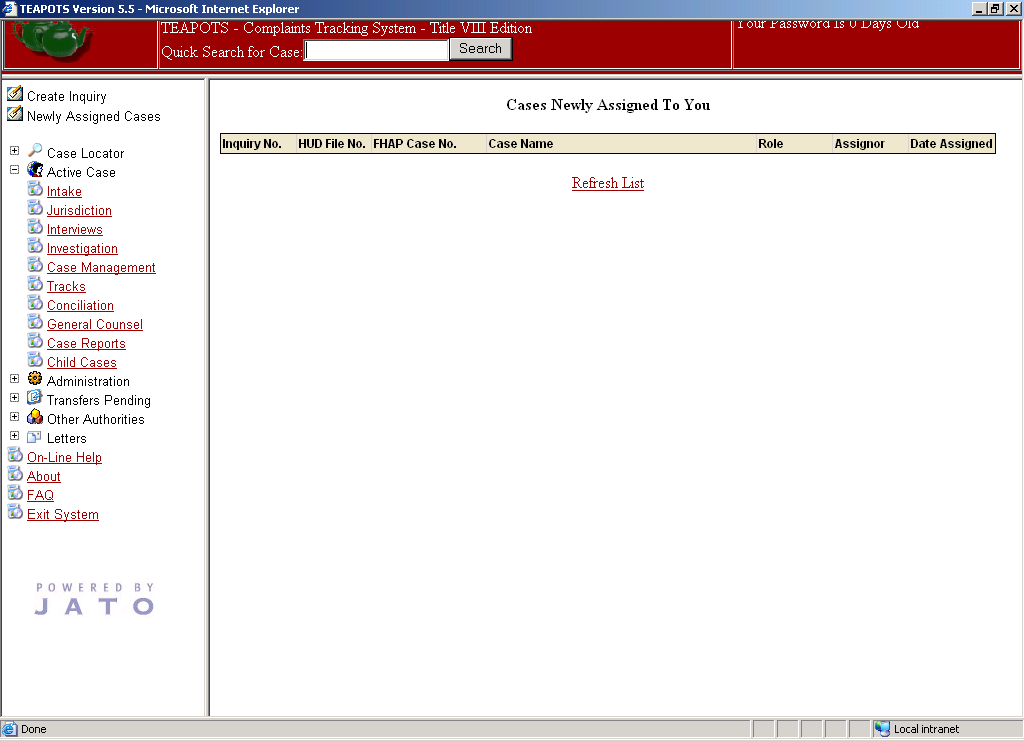 Click “+” to expand your options
NEVER USE the “X” TO EXIT TEAPOTS
All commands will be on the left hand side
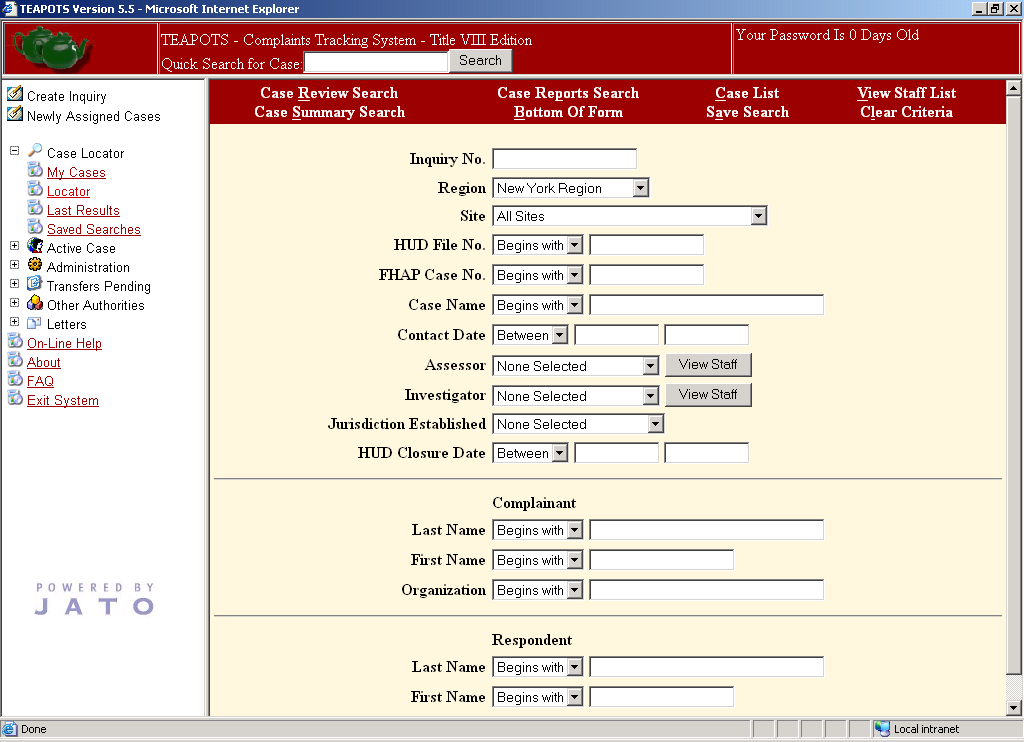 Click “Locator” to locate cases
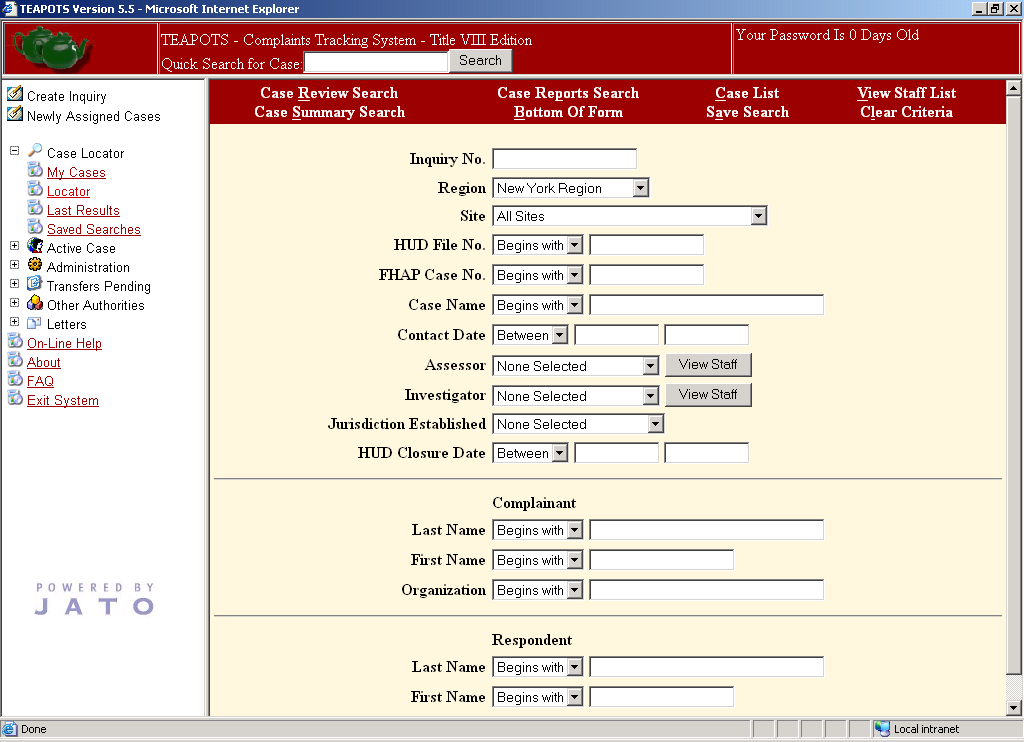 You can search by Inquiry Number
Click “Case Review Search”
You can search by HUD Number
You can search by FHAP Number
You can search by Case Name
You can also search by Complainant or Respondent
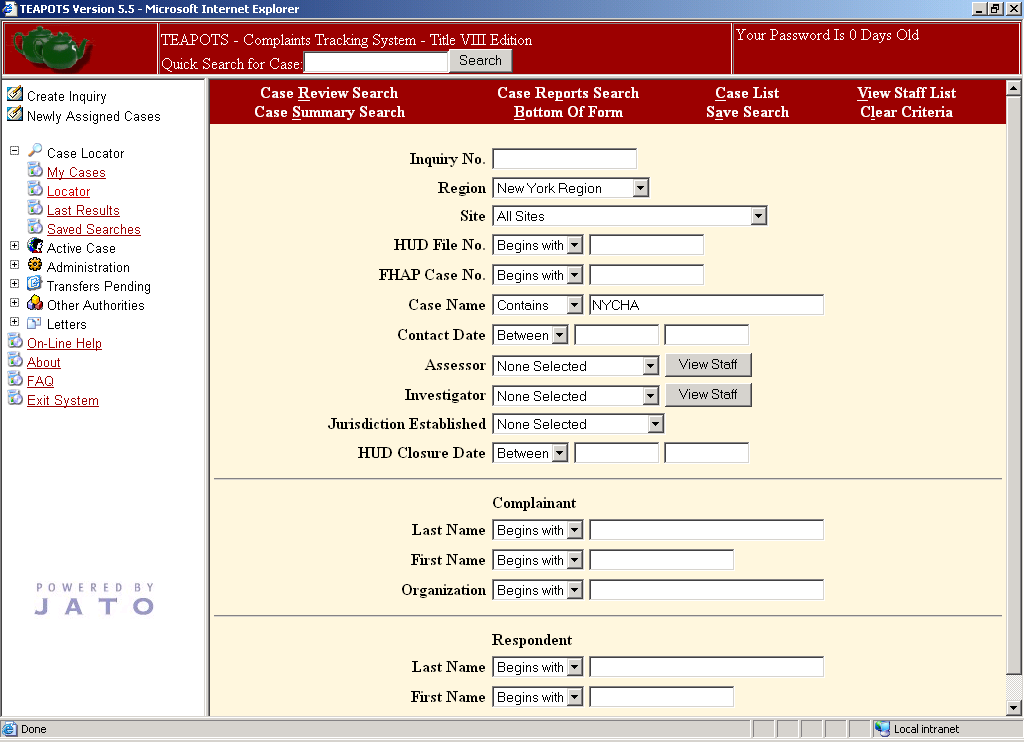 Remember to change to the appropriate Region
Before you enter a case, check to see if it already exists in TEAPOTS using the “Case Review Search”
You can also specify which Site to search
If you are unsure of the spelling, use “contains”
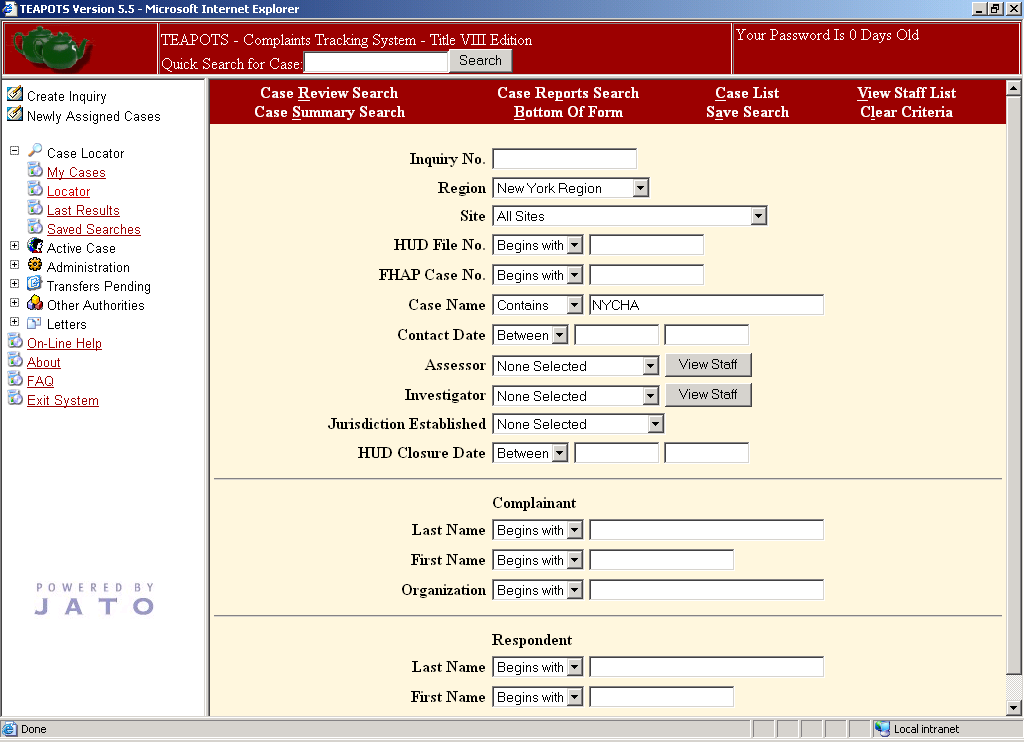 Click “Case Review Search”
If you are unsure of the spelling, use “contains”
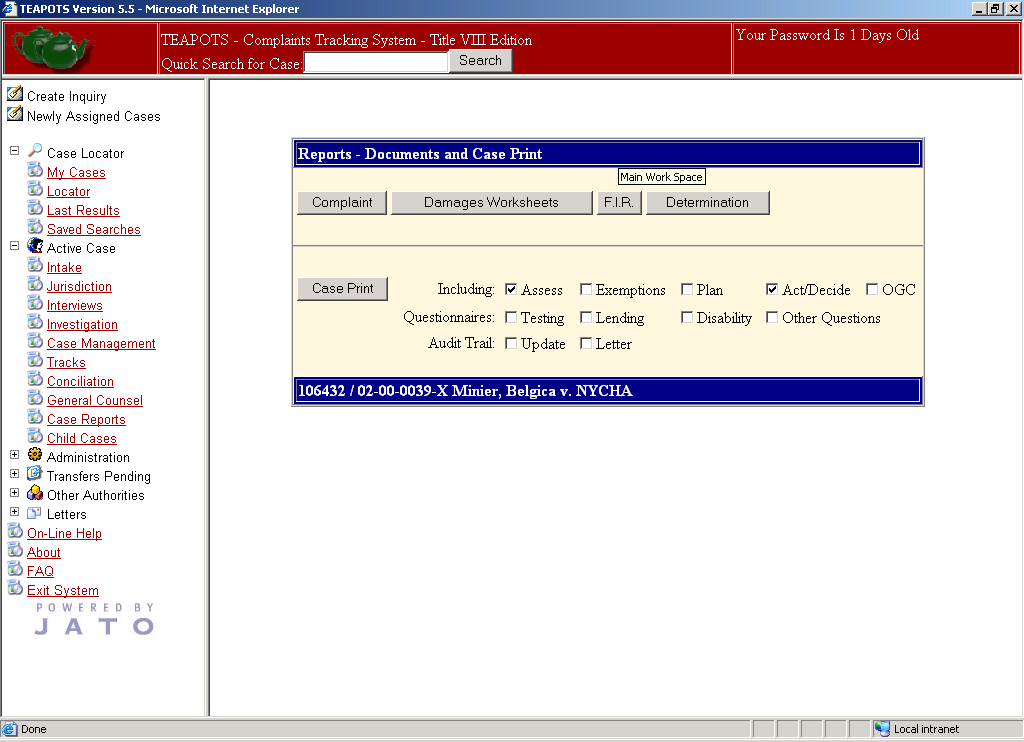 If you clicked on any case using the “Case Report Search”,  you would be able to quickly print a copy of the Complaint, FIR, Determination, or Case Print.
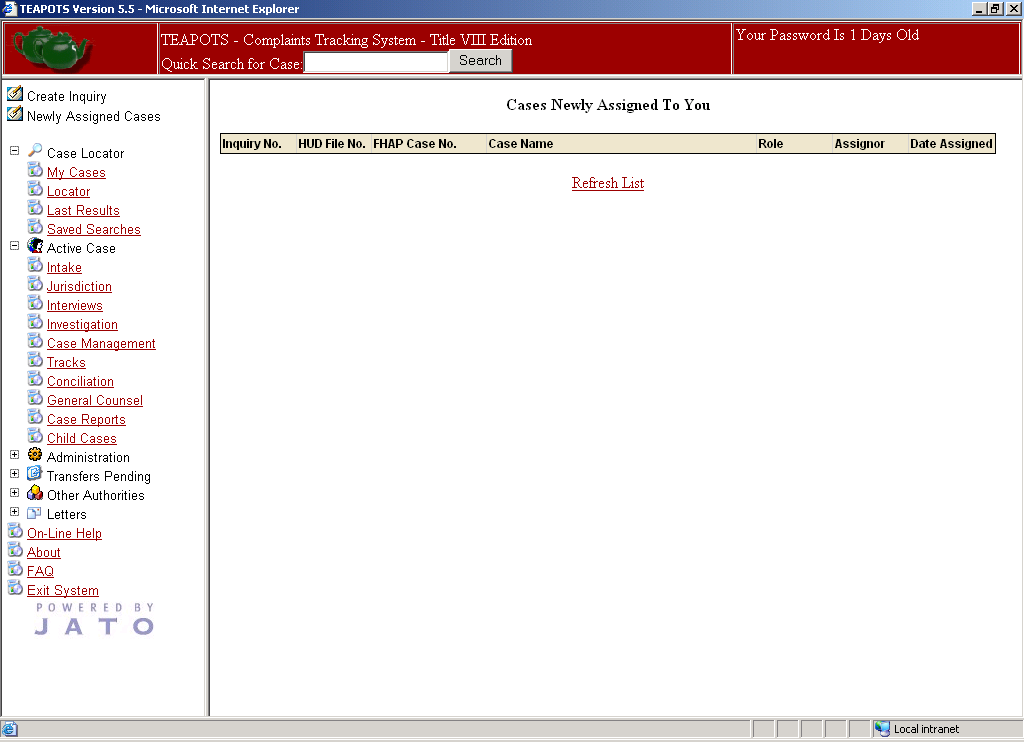 Click “Newly Assigned Cases” to view cases newly assigned to you
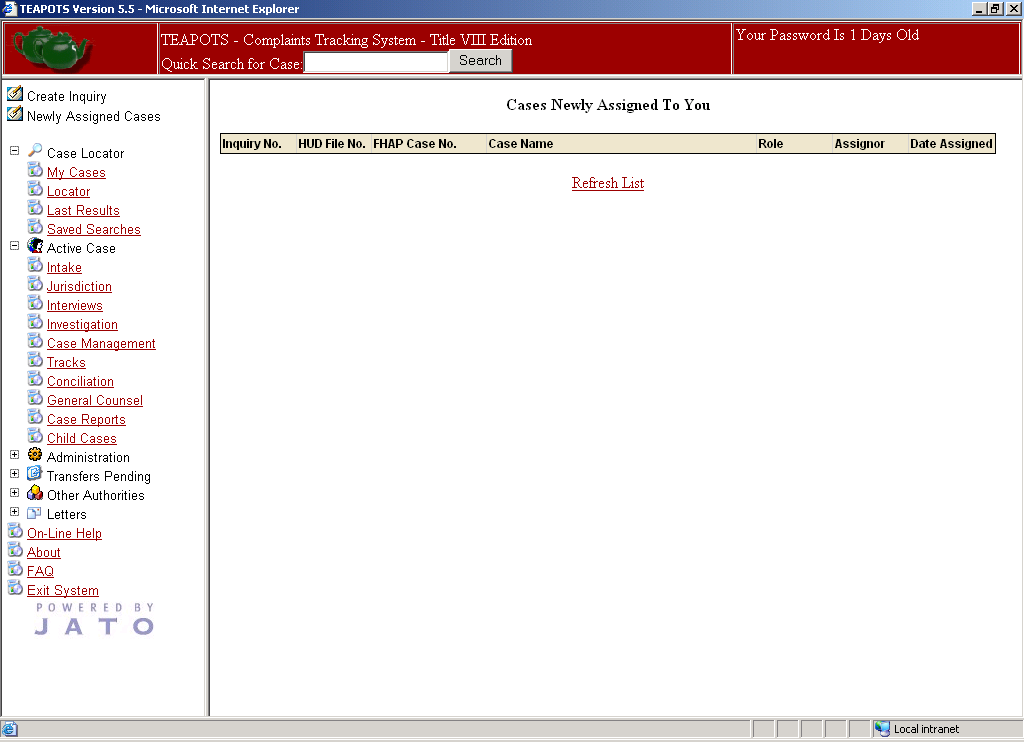 If you don’t find a complaint, you can then create an Inquiry
Click “Create Inquiry”
Inserting a Case is a two step process:

First, you need to add the information to create a new inquiry
Second, you need to fill in the necessary information for all fields on the Intake Screen
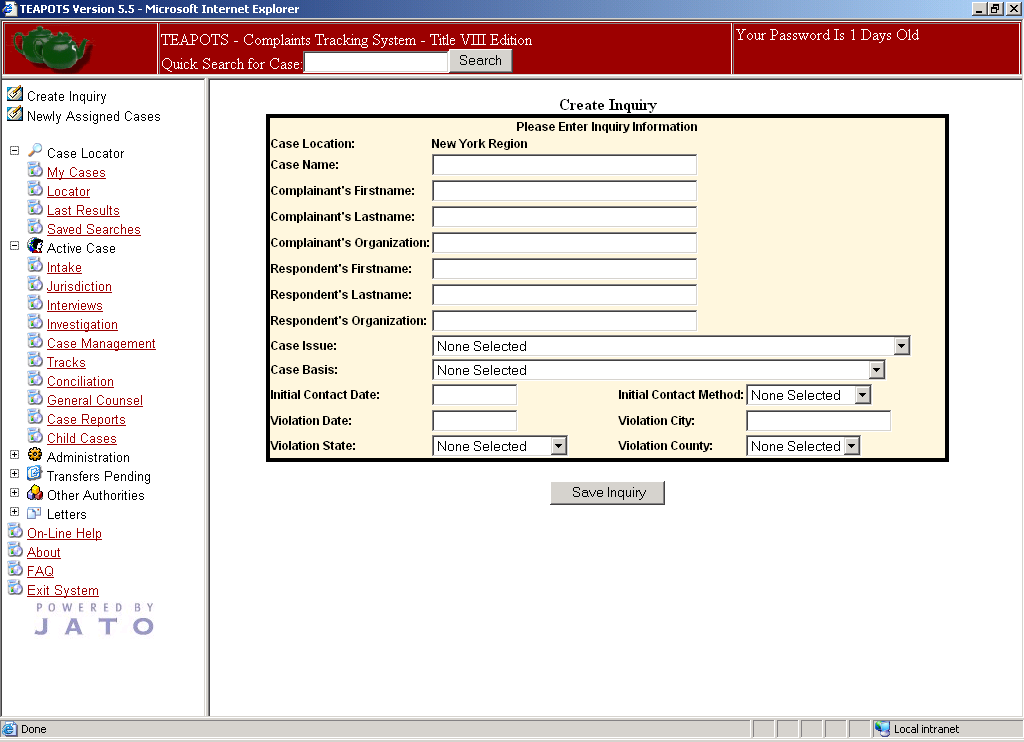 1
Complainant (Last Name, First Name) v. Respondent (Last Name, First Name)
Complainant’s Organization
Respondent’s Organization
In which State did the violation occur? (Select State using dropdown menu)
In which County did the violation occur? (Select County using dropdown)
Remember to Save Inquiry
In which City did the violation occur?
When did the last discriminatory act occur?
How did the Complainant contact you? (Select Contact Method using dropdown)
When did the Complainant first contact you?
What happened? (Select issue using dropdown)
Why did it happen?  (Select Basis using dropdown)
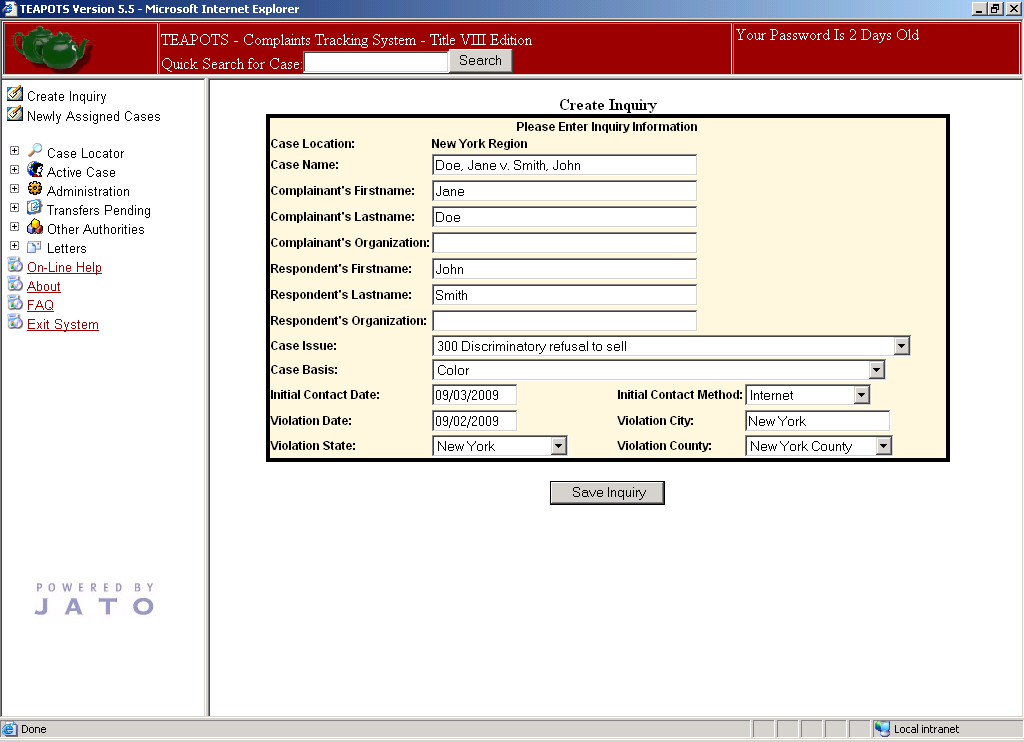 Remember to Save Inquiry
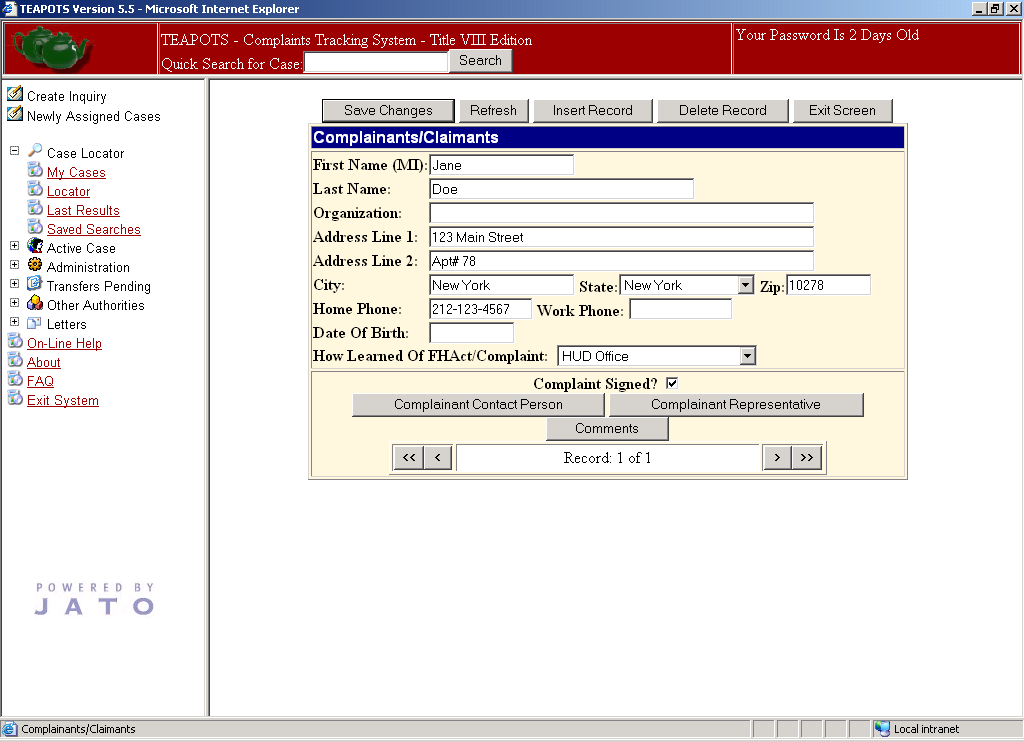 Remember to save the information
Exit Screen
Make sure you enter how the Complainant learned of the Fair Housing Act or Complaint
Make sure the Complainant has signed the Complaint form
Use this to scroll between records
Use this to scroll between records
The Complainant’s contact person’s information is entered here
The Complainant’s attorney’s information is entered here
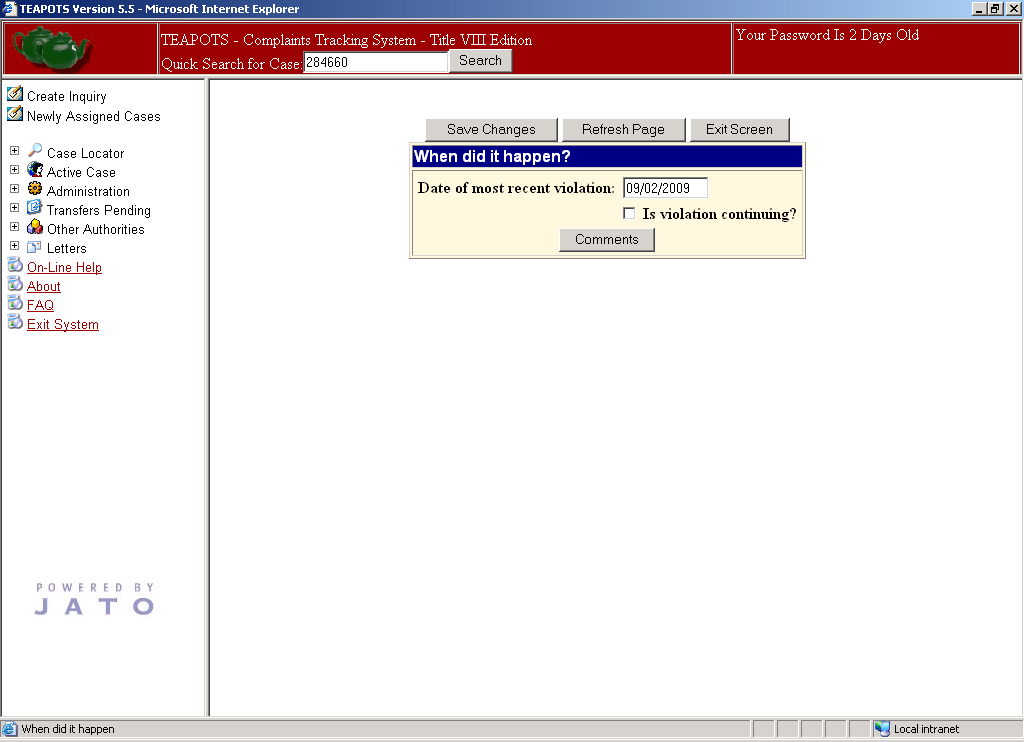 Remember to save the information
Exit Screen
The discriminatory act must have occurred within one year of the filing date
Click here if the violation is ongoing
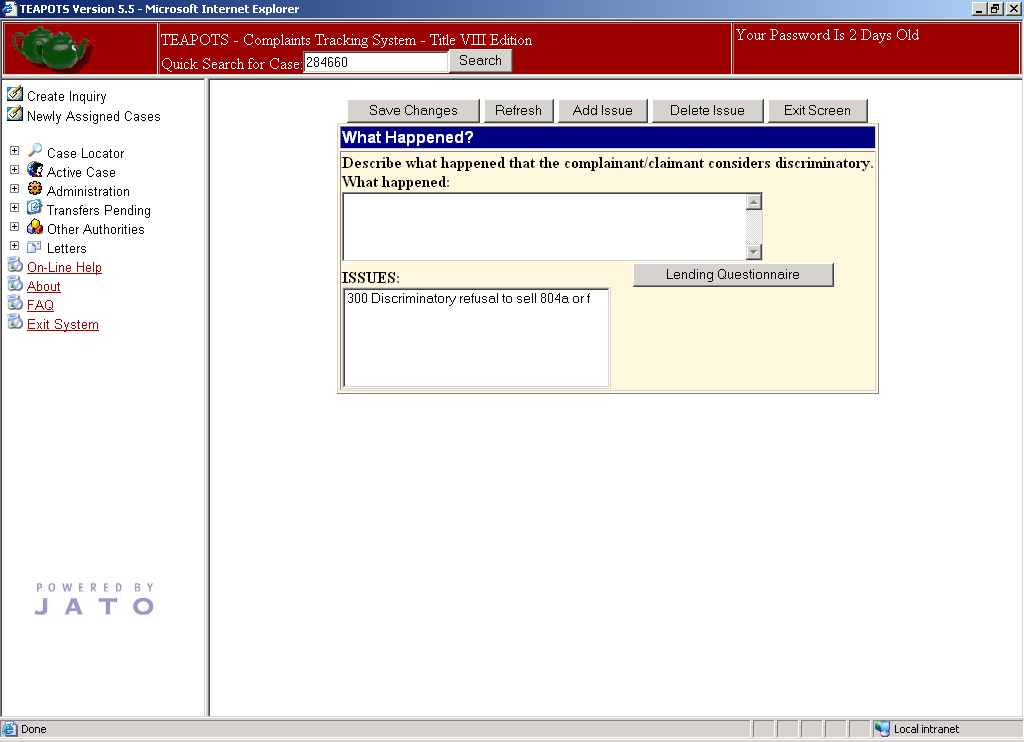 Click here to delete an issue
Click here to add more issues
Remember to save the information
Exit Screen
These are the issues that have been selected
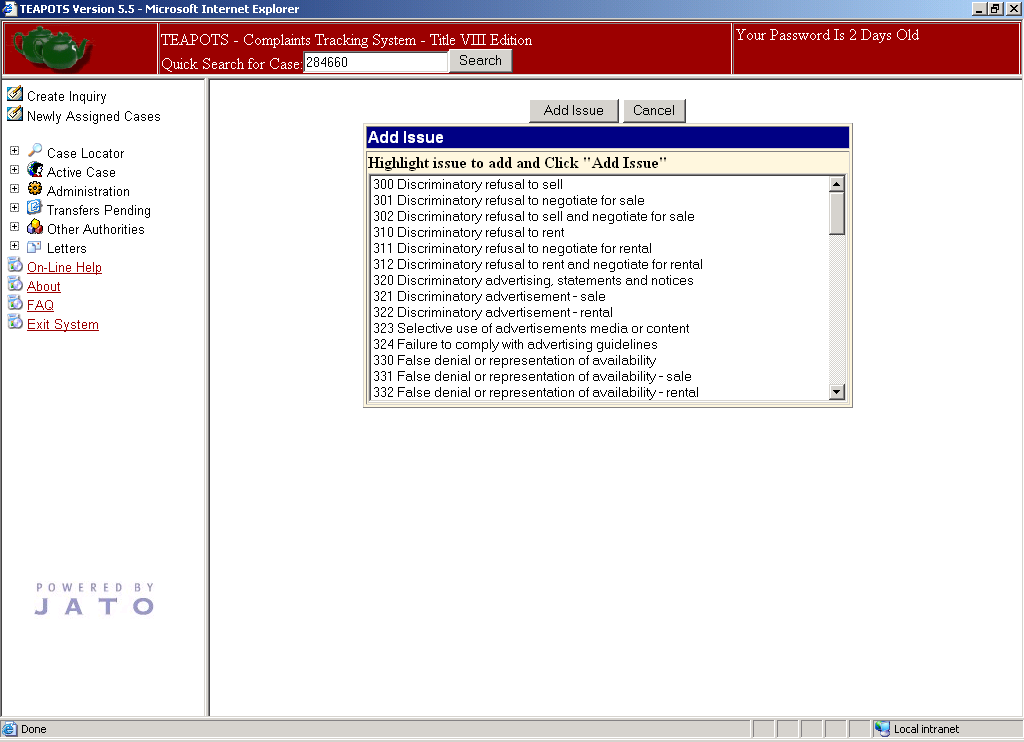 Click here to add the issue after selecting it
Select all applicable issues
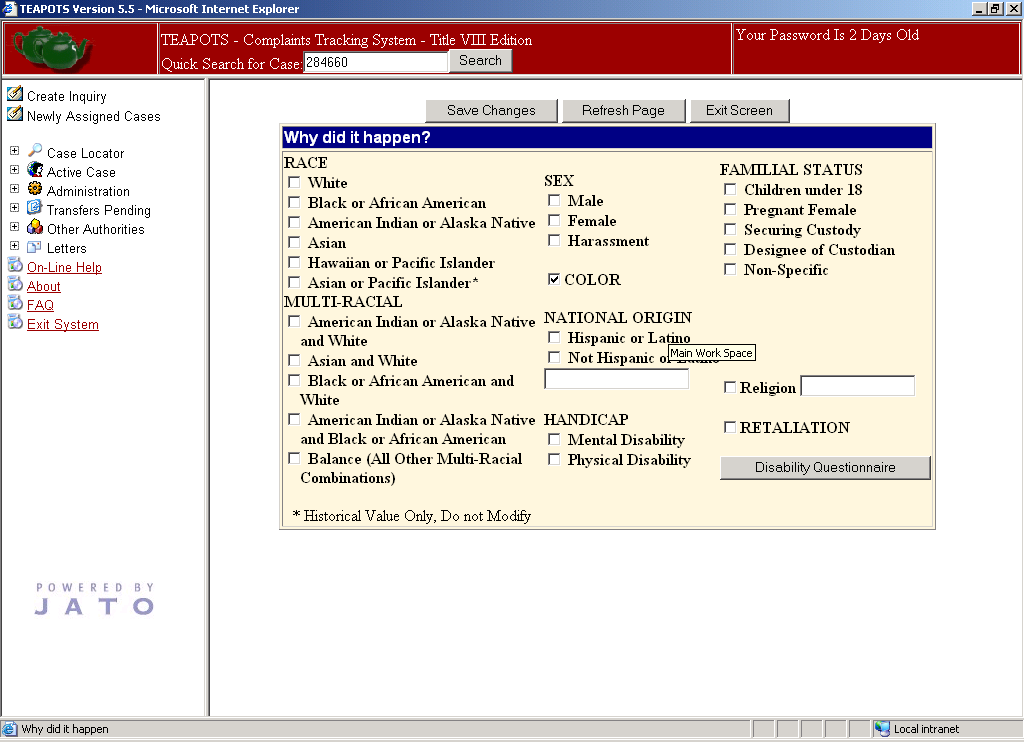 Remember to save the information
Exit Screen
Click all applicable bases
Please note that only HUD bases are available in this field
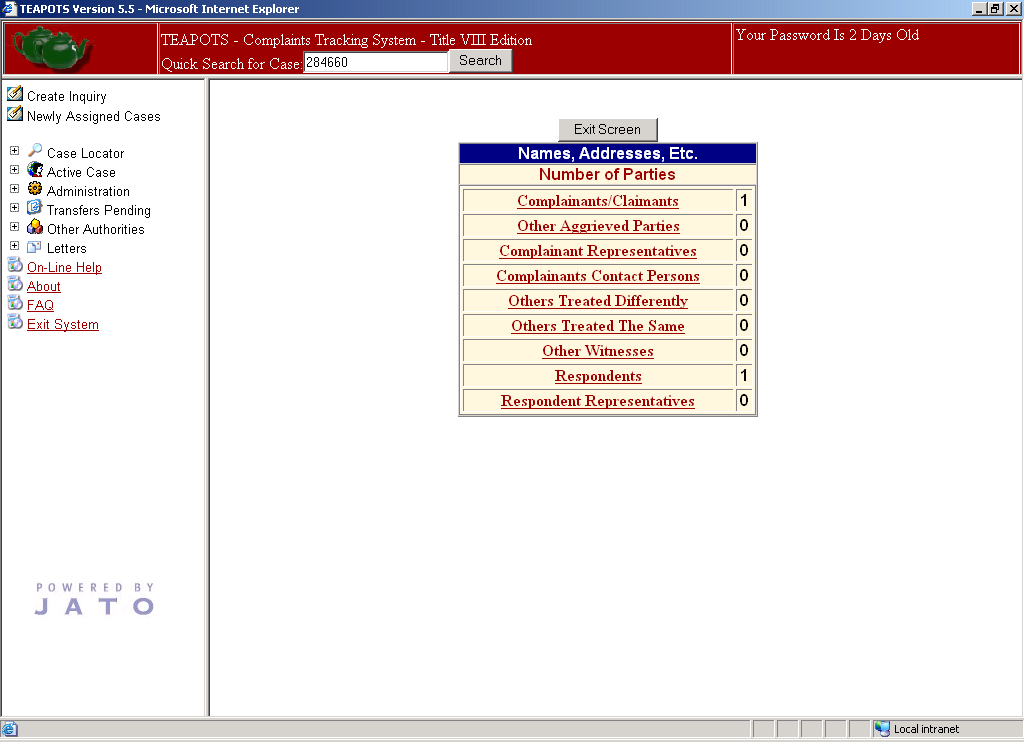 This will help you keep track of all of your records by showing you what you have entered.  Click on a category to go to that record.
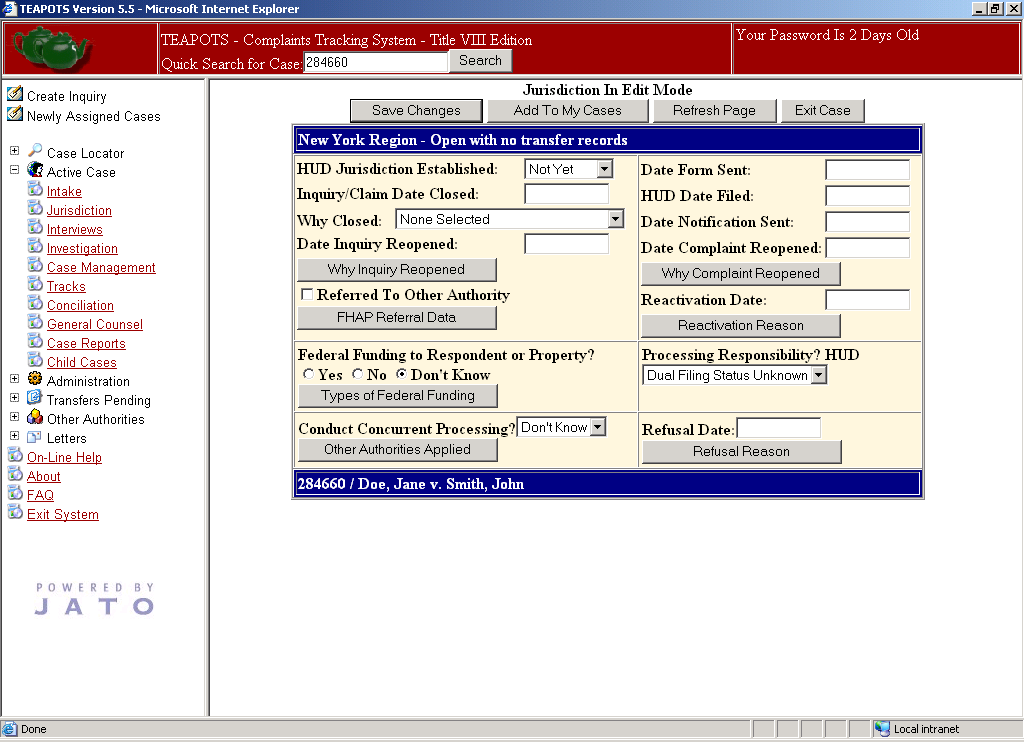 Click here to access FHAP Referral Data
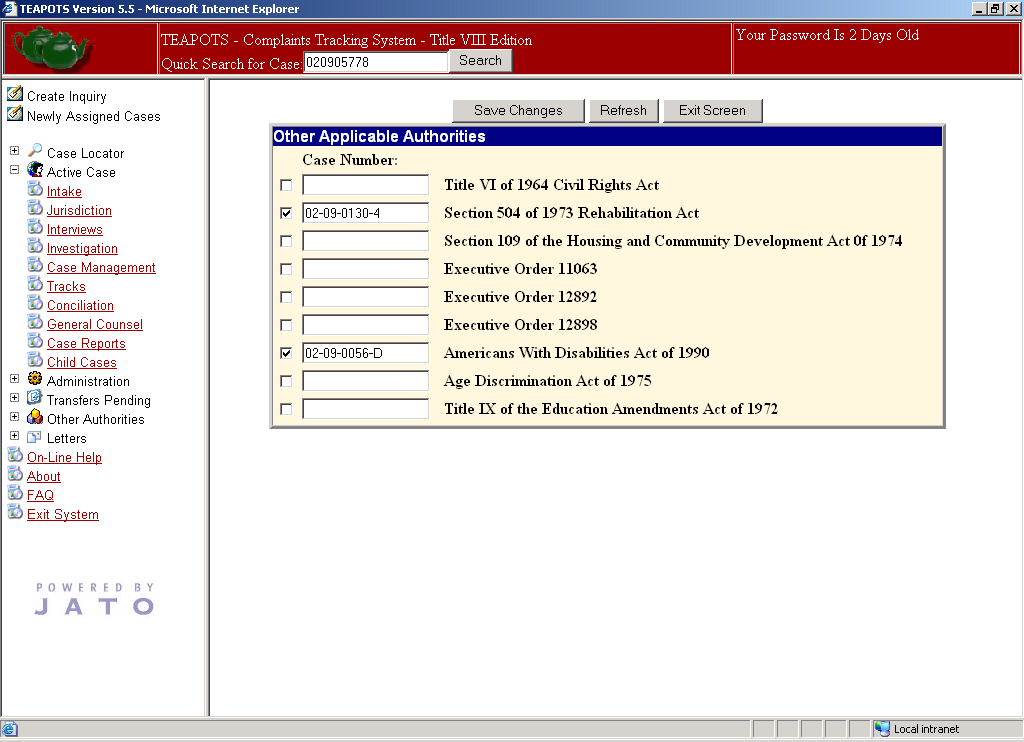 Remember to save the information
Exit Screen
If the Complaint is generated as a result of a natural disaster, please indicate it in the Title IX section using the name of the natural disaster.  (I.e.  Katrina, Rita)
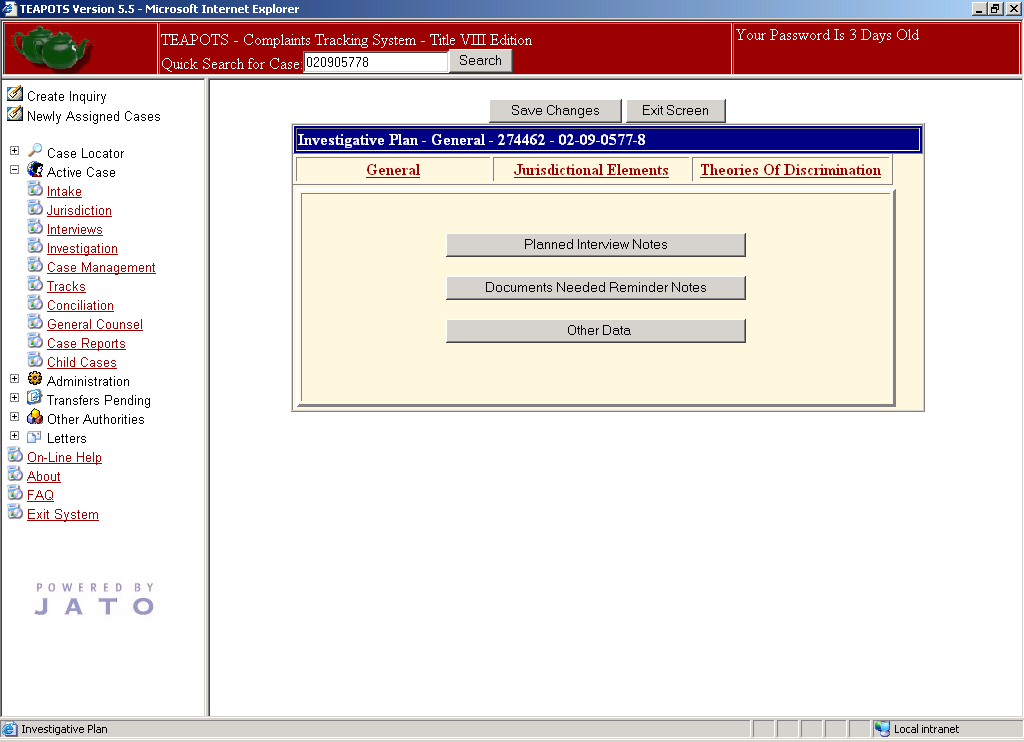 Click on Jurisdictional Elements
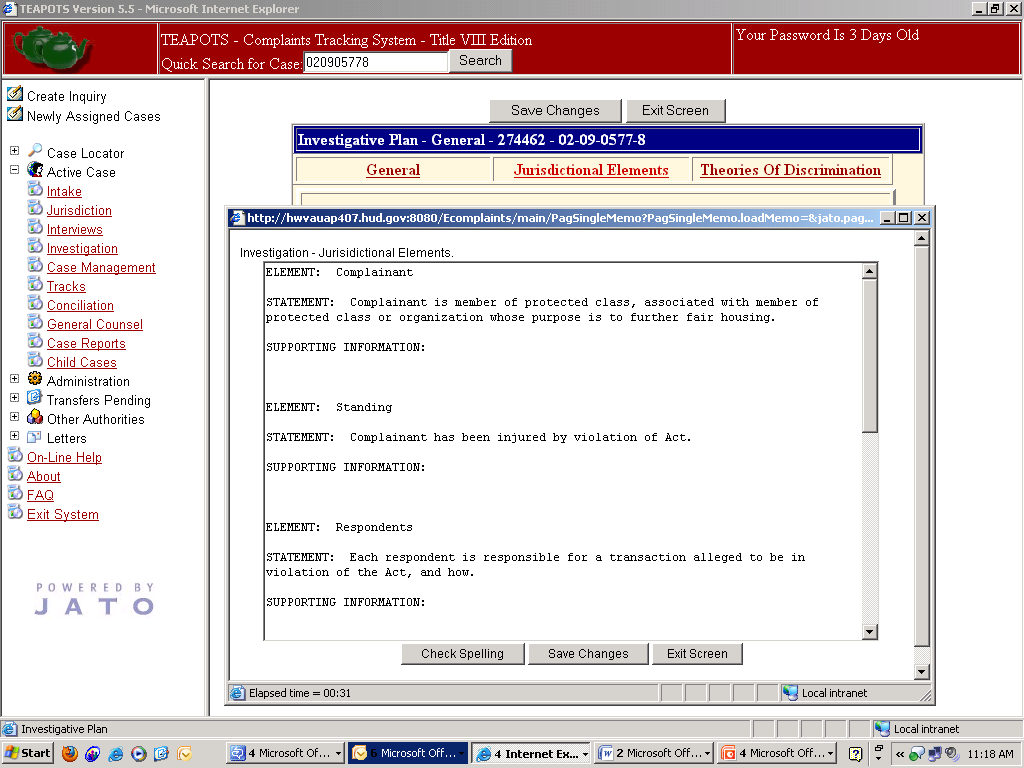 Type in the supporting information for each element
Remember to save the information
Exit Screen
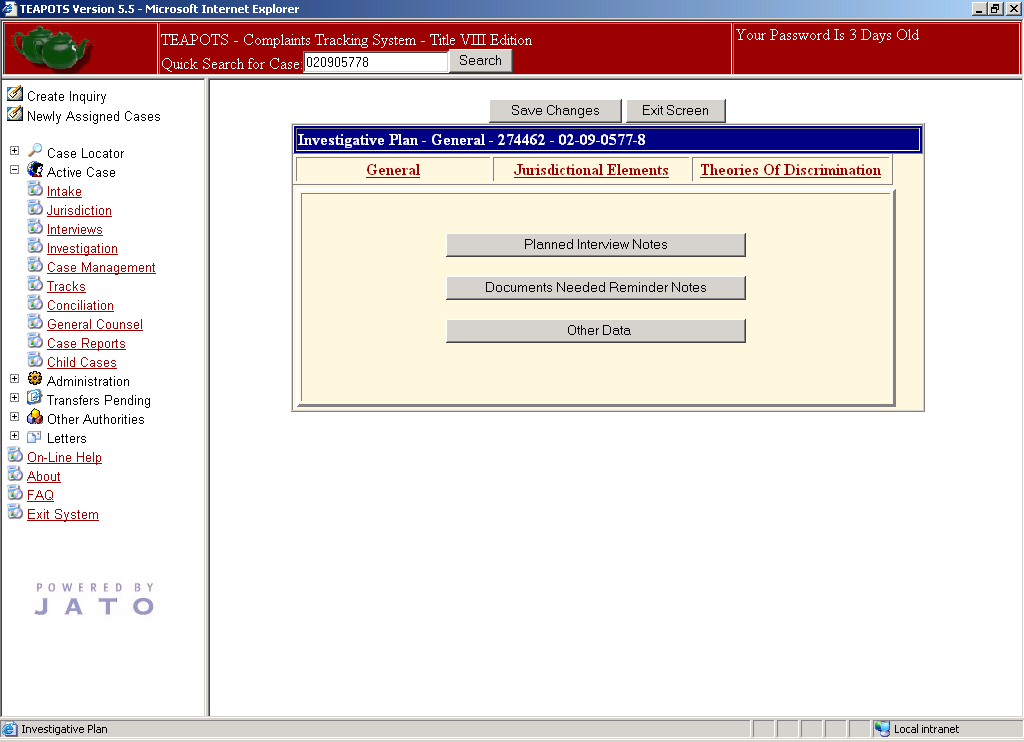 Click on Theories of Discrimination
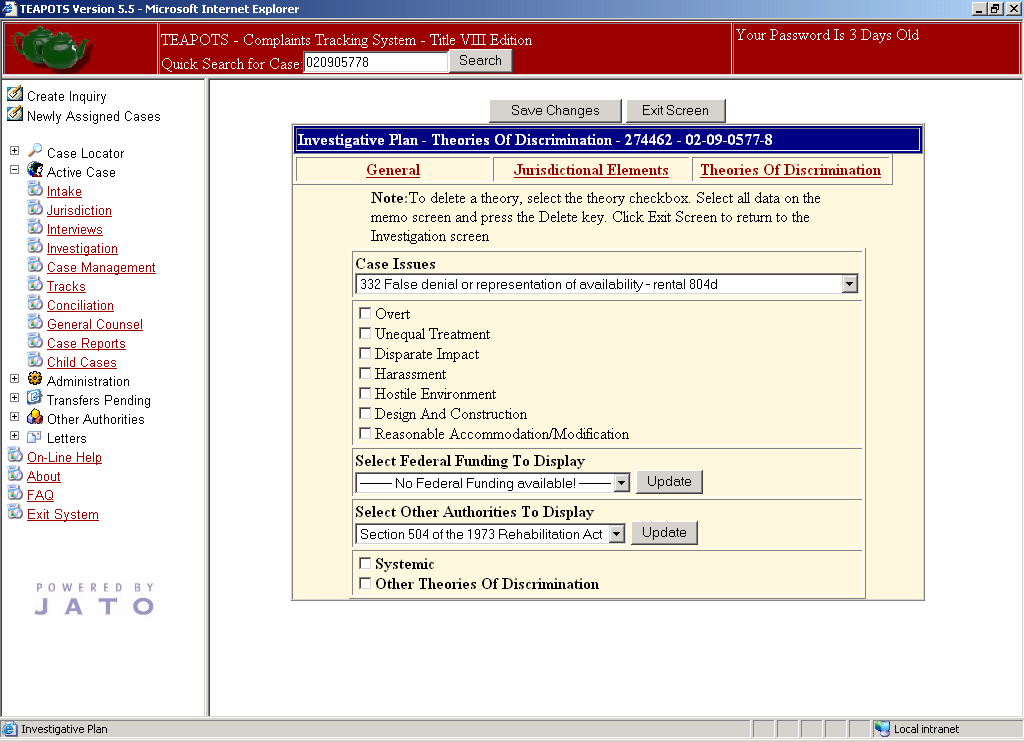 Select all applicable issues
Must complete for each Case Issues
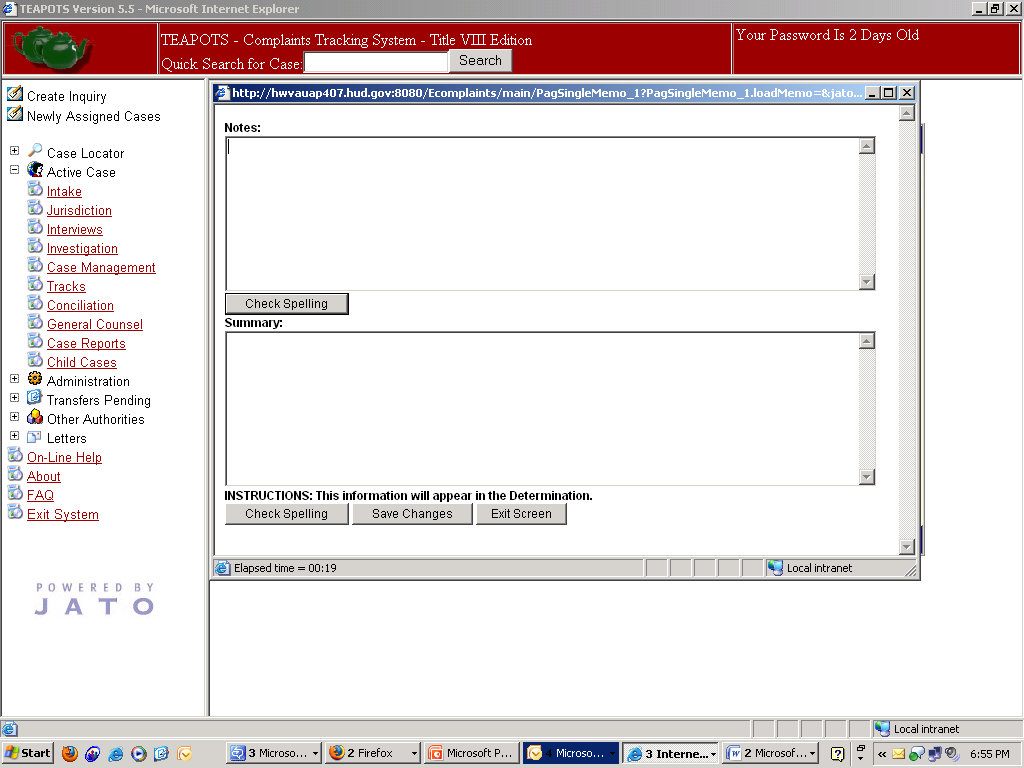 Do Not Use the “X”
Do Not Enter Notes
Helpful Hint: 
Type Summary of Respondent’s Defenses in  MS Word, then cut and paste into this section because you may get logged out if too much time elapses.
Remember to save the information
Exit Screen
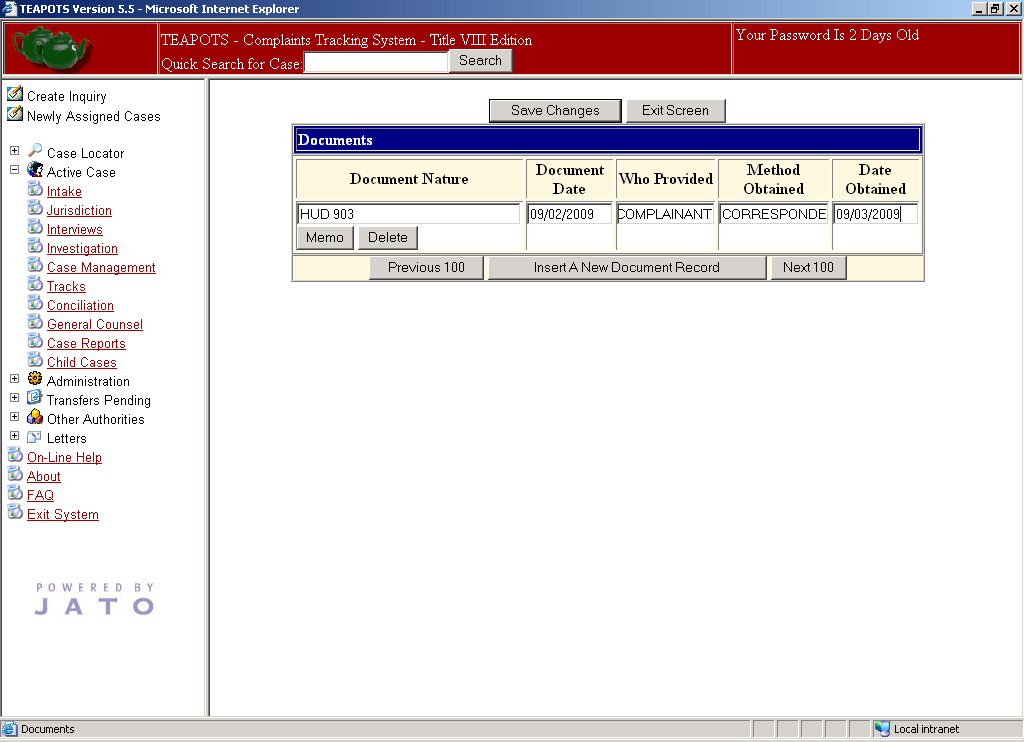 Remember to save the information
Who Provided the Document
Click here to add a New Document Record
Date on the Document
Method by which the Investigator received the document
Nature of the Document
Date the Document was received by the Investigator
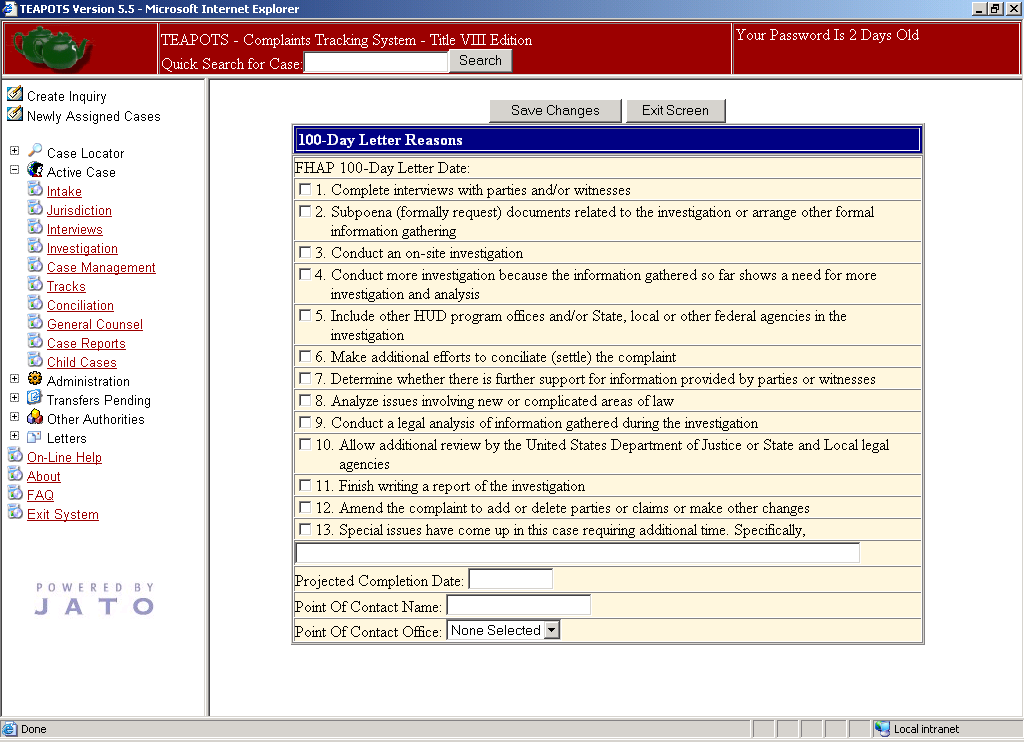 Remember to save the information
Choose applicable reason(s)  for 100th Day letter
Please note that the reasons selected will appear on the 100th Day Letter that will be sent to all parties
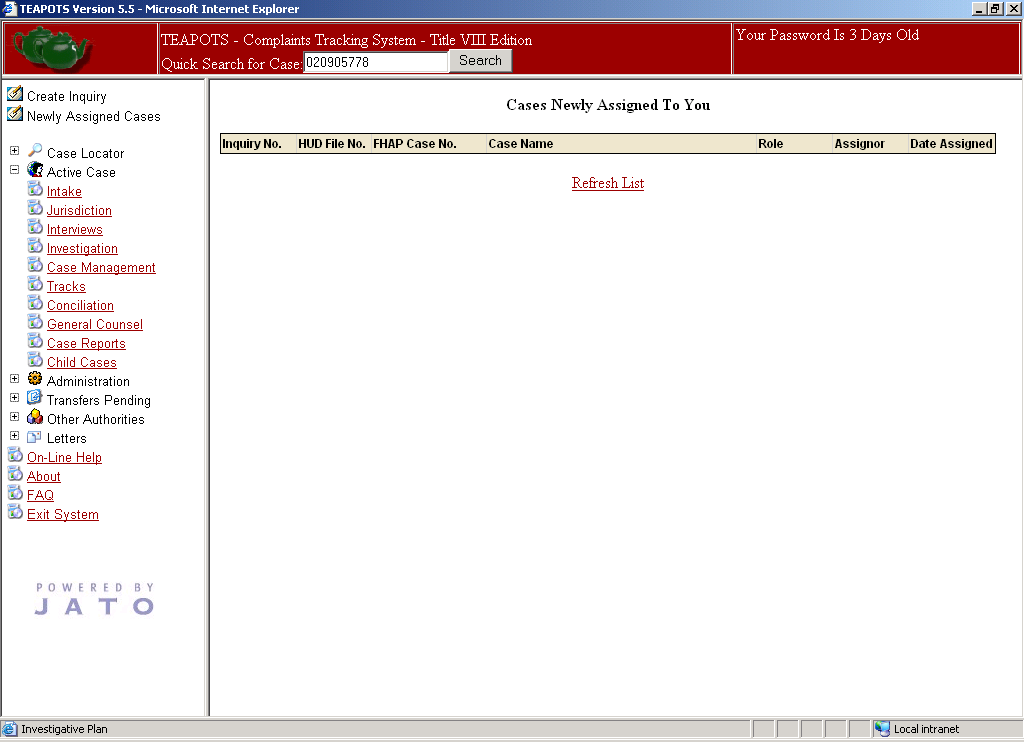 Always Exit TEAPOTS using this function